ANTI FUNGAL DRUGS					Nov.2010
PHARMA TEAM 428
Be patient !!
Do you remember this ??
Introductions
Fungal infections are called as mycoses, and they are often chronic in nature.
All Eukaryotic organisms
Heterotrophic – do not have chlorophyll
The cell is surrounded by rigid cell wall made up of chitin & complex polysaccharides. 
Have simple structure 
Most of them are microscopic
Fungal cell membrane contains ergosterol as the main cell membrane sterol, human cell membrane sterol is composed of cholesterol predominantly.
Groups of fungal infection
Superficial Mycoses
Dermatophytosis 

The dermatophytes are subgrouped into 3 genera:
Trichophyton: Infect skin + hair + nail
Microsporum: Infect skin + hair
Epidermophyton floccosum in human: infect skin + nail.
Cont’d
2.  Candidiasis (commonly normal flora of    mouth, skin, intestines and vagina) infection caused by genus candida affecting skin, mucous membrane  of mouth or G.I.T or female genital tract
Systemic mycosis causing agents:
Candidiasis ,Cryptococcal meningitis , endocarditis, pulmonary Aspergillosis, Rhinocerebral  mucormycosis, Blastomycosis, Histoplasmosis,   Coccidioidomycosis, Paracoccidioidomycosis   and others
Classification of drugs
A) Drugs that disrupt fungal cell membrane
     i) Polyenes                         
              Amphotericin-B   ,  Nystatin           
     ii) Azoles depending on the number of nitrogen groups attached to the 5 ring azole:
    a) Imidazole         
	Ketoconazole      Clotrimazole
	Econazole           Miconazole      Oxiconazole
	Sulconazole
    b) Triazole   
   		    Itraconazole, Fluconazole, Voriconazole, &Posaconazole

     iii) Allylamines                                 
		   Terbinafine, naftifine , & butenafine  
     vi) Echinocandins
		     Caspofungin, micafungin, & anidulafungin,
B)	Drugs that inhibits mitosis
			Penicillin derivatives     
			Griseofulvin 

C)	Drugs that inhibits DNA synthesis
 Flucytosine 

D)	Miscllaneous
			Haloprogi
			Tolnaftate
			Whitefield's ointment
			Ciclopirox olamine
A)   Dermatophyte  infections (ring worm (tinea), Tinea barbae, T. capitis, T.cruris , T. pedis and others) 

Benzoic acid ointment for mild infection.

Topical imidazoles (like miconazole, clotrimazole) are preferred now a days

Tioconazole for nail infection

Griseofulvin  orally for extensive scalp or nail tinea  infection.
B) Candidaiasis
Cutaneous infection: 
Treat by topical amphotericin B, clotrimazole econazole, miconazole, or nystatin

Candidiasis of elementary tract mucosa
      Amphotericin B, fluconazole, ketoconazole,  
      miconazole or nystatin.

Vaginal candidiasis: Clotrimazole, econazole, ketoconazole, miconazole or nystatin
C) Systemically
1-POLYENE ANTIBIOTICS: e.g. amphotericin B
AMPHOTERICIN B
It is amphoteric polyene macrolide. (polyene= contains many double bond. Macrolide= contains a large lactone ring of 12 or more atoms)






Insoluble in water
Poorly absorbed orally, useful for fungal infection of gastrointestinal tract.
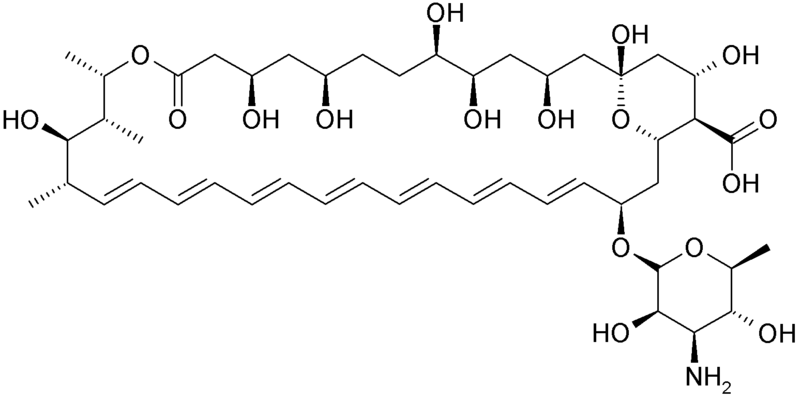 Notice the multiple double bonds (lipophillic) which aids in attaching to the fungal cell wall
Highly protein bound 
Penetration through BBB is poor but increases in inflamed meninges.
Excreted slowly via kidneys, traces found in urine for months after cessation of drugs.
Half life 15 days
Remains in the body for weeks after stopping the drug. 
No dose adjustment in hepatic or renal impairment
Course of treatment lasts 6-12 weeks.
Mechanism of action and resistance
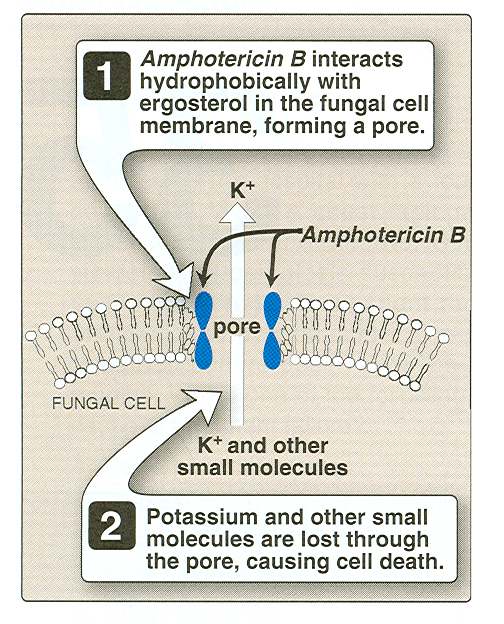 Resistance occurs because of:
1-↓ the membrane concentration of ergosterol
2-Modify the target molcule   ↓ affinity of the drug
Clinical uses
Locally used in corneal ulcers, candidial bladder irrigation, which proved to be nontoxic, and arthritis by local joint injections 

For systemic infections given as slow I/V infusion.
Drug of choice for most systemic infections, except for using it in cryptococcal meningitis due to the diminished penetration of the BBB
Empiric therapy for pt. with high risk for systemic fungal infection
Course of treatment lasts for 6-12 weeks.
Adverse reactions:
Has a low therapeutic index
Most serious is renal toxicity which occurs in 80% of patients.
 It may cause decrease in glomerular filtration, and tubular acidosis, drop in creatinine clearance, and loss of potassium and magnesium, nephrotoxcity may be potentiated by sodium depletion and decreased by saline infusion.
Hypokalaemia in 25% of patients, requiring potassium supplementation.
Cont’d
Anemia, of the normochromic normocytic  type due to the decreased erythropoieting secreted by damaged renal tubules, 
Thrombocytopenia
Impaired hepatic function
Anaphylactic shock
Anorexia, nausea, vomiting, abdominal, joint and muscle pain, loss of weight, and fever.
Aspirin, antihistamines (H1), antiemetics can be used to reduce these adverse effects
Febrile reactions can be reduced by hydrocortisone  infusion.
Liposomal preparations of amphotericin B.
To reduce the toxicity of amphotericin B ,several new formulations have been developed in which amphotericin B is packaged in a lipid-associated delivery system, to assume that they will less bind to mammalian cell. Lipid vehicle act as a reservoir, reducing binding to human cell. In this way it permits a larger doses, even five times more than normal colloidal preparation, they also have better clearance .

Clinically they have more efficacy, less nephrotoxicity, and less infusion toxicity.
But these are very expensive.
NYSTATIN
It is polyene macrolide, similar in structure to amphotericin B and with the same mechanism of action.
Too toxic for systemic use
Only used topically
Not absorbed from GIT, skin or vagina, therefore administered orally to prevent or treat superficial candidiasis of the mouth, esophagus, or intestinal tract.
It has little toxicity
For vaginal candidiasis in the form of pessaries used for 2 weeks
Pessaries: small plastic or silicone medical device inserted into the vagina or rectum and held in place by the pelvic floor musculature. 







In Cutaneous infection it’s available in cream, ointment or powder form and applied 2-3 times a day
Can be used in combination with antibacterial agents and corticosteroids
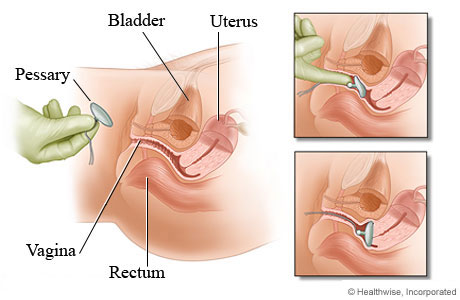 Flucytosine
Has useful activity against Candida and Cryptococcus.
 It  is often used in combination with amphotericin B
 it is fungistatic, effective in combination with itraconazole for treating chromoblastomycosis and with amphotericin B for treating cryptococcosis.
Flucytosine
PK:
Absorbed rapidly and well from GIT
Widely distributed in body and penetrates well into CSF.
Minimally bound to plasma protein
Peak plasma con. reaches in 1-2 hours.
80% dose is excreted unchanged in urine.
t 1/2  3-6 hours in renal failures it may be 200 hours
MOA
Flucytosine is converted to the antimetabolite 5-fluorouracil (5-FU) by the fungus, not human. 5-FU is subsequently converted to 5- fluorodeoxyuridine monophosphate (5-FdUMP) which inhibits thymidylate synthetase enzyme and thus DNA synthesis. Resistant mutants may occur. Thus, is not used alone.
Uses:
Generally used in combination with amphotericin
For cryptococcal meningitis in AIDS patients.
Used with itraconazole for chromoblastomycosis

Side effects:
Reversible neutropenia, anemia, thrombocytopenia and occasional bone marrow depression due to the effect of the drug being metabolized by the microflora to the antineoplastic drug 5-fluorouracil.
Nausea ,vomiting ,diarrhea, severe enterocolitis
Hepatic enzyme elevation in 5% of patients and is reversible.
AZOLES
Broad-spectrum of activity. This group of drugs possess antibacterial, antiprotozoal, anthelminthic, and antifungal effects. 
These are  synthetic, fungistatic agents 
They produce their effect by inhibiting  the fungal cytochrome  P450 enzyme , spcifically the enzyme lanosine 14 -desmethylase,which is responsible for converting lanosterol to ergosterol, the main sterol in the fungal cell membrane.
classification
A. Imidazoles
Inhibit the formation of ergosterol

They lack selectivity, and also inhibits human gonadal and adrenal steroid synthesis leading to decreased testosterone and cortisol production. they also inhibit cytochrome P450 –dependant hepatic drug –metabolizing enzyme thus leading to the increase in concentration of CYP-450 dependent drugs, check figure the slide below.
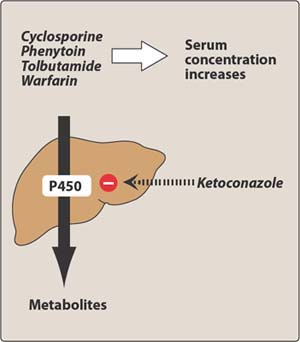 contraindicated
KETOCONAZOLE (Imidazoles ):
Well absorbed orally and acidic environment favors its dissolution.
Only administered orally 
Bioavailability  is decreased with Rifampin, H2 (histamine) blocking drugs, proton pump inhibitors and antacids and is impaired with food.
 Cola drinks improve its absorption in patients with achlorhydria (absent gastric acid in stomach)
Half life increases with dose  and it is 7-8 hrs
84 % is bound to plasma proteins.
It does not enter CSF.
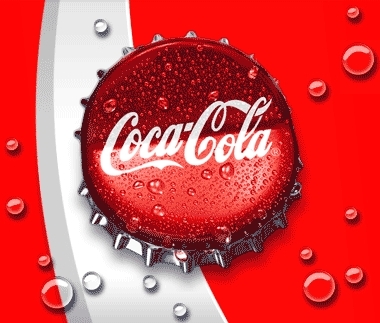 MOA and pharmacokinetics
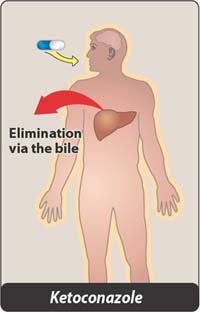 Metabolized extensively  in liver and inactive products appear in feces.
Moderate hepatic dysfunction has no effect on drug concentration = amphotericin B (for the hepatic part). 
Induction of microsomal enzymes by other drugs reduces its concentration.
Contraindicated in pregnancy
Side effects:
It inhibits adrenal and gonadal steroids. which leads to menstrual irregularities, loss of libido, impotency and gynecomastia in males.
Its efficacy is poor in immunosuppressed patients and in meningitis.
Dose dependant nausea, anorexia ,vomiting
Liver toxicity is rare but may prove fatal
Hair loss
Fluid retention and hypertension
triazole   1/ ITRACONAZOLE
It is a new drug
It lacks endocrine side effects of ketoconazole.
 It has broad-spectrum activity
Administered orally and IV
 Food and low gastric pH increase its absorption
 It is well distributed to body tissues including bone, sputum, and adipose tissue. 
Highly bound to plasma protein
Does not penetrate CSF adequately (just like ketaconazole), not used for meningeal infections.
Metabolized in the liver extensively 
It doesn’t affect mammalian steroid synthesis
Reduced bioavailability when taken with rifamycins (rifampin, rifabutin, rifapentine)
Half life is 30-40 hours
Steady state reaches in 4 days, so loading doses are recommended for deep mycosis.

 Side effects: 
Nausea, vomiting
Increased liver enzymes, hepatotoxicty, and rash which leads to drug discontinuation.
Hypertriglyceridemia
Hypokalaemia
2/FLUCONAZOLE
Completely absorbed from GIT
Concentration in plasma is same by oral or IV route.
Bioavailability is not altered by food or gastric acidity (high oral bioavailability)
It has the least effect on hepatic microsomal enzymes low drug interaction
Widest therapeutic index of azoles thus allowing it to be given in massive doses.
It easily penetrates CSF and is the drug of choice in and coccidioidal mycosis and the drug of choice for treatment and prophylaxis in Cryptococcal meningitis.
It can be safely administered prophylactically in patients receiving  bone marrow transplants.
Resistance is not a problem except in patients with HIV
Renal excretion 90%,dose is readjusted in compromised renal function
t1/2 25-30 hours.

Uses:
Candidiasis, Cryptococcosis. 
In AIDS for life-threatening cases 
Not effective for invasive aspergillosis (voriconazole is used instead)
Side effects
Nausea, vomiting, headache, skin rash, abdominal pain, diarrhea, reversible alopecia.
Hepatic failure may lead to death rare 
It is teratogenic like other azoles.
3/Voriconazole
A new drug ,with wider spectrum
Drug of choice in for invasive aspergillosis 
Available in IV and oral formulations.
 High bioavailability when given orally
 Predominant hepatic metabolism
 Reversible visual disturbances, photosensitivity dermatitis occuring within 30 minutes of taking the drug. This phenomenon is unique to voriconazole.
It is similar to itraconazole but more potent.
4/Posaconazole
Newest triazole
Available only in liquid formulation
Better absorption with fatty meal
It has the broadest-spectrum among the azoles
It is the only azole with significant activity against zygomycosis and mucormycosis
Echinocandins: Caspofungin
It interferes with the synthesis of fungal cell wall by inhibiting synthesis of β (1-3) glucan.
 Available IV only
It is water soluble and highly bound to serum proteins
Has half life of 9-11 hours
Slowly metabolized by hydrolysis  and N-acetylation
Dose adjustment in severe hepatic insufficency
 Eliminated equally by urinary and fecal route
Clinical uses
Particularly useful for aspergillus and candida.

Replaced amphoreicin B for Empirical therapy for febrile neutropenia
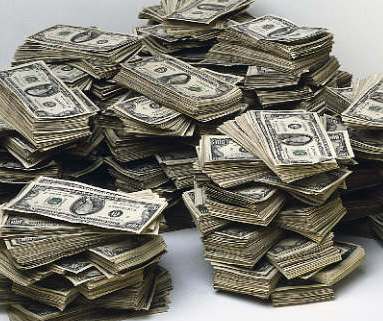 Adverse effects:
vomiting, flushing and elevated liver enzymes
It is very expensive!!
Mechanism of action of different anti fungal durgs:
Topical Anti fungal Drugs Used For Topical Fungal Infections
Oral Anti Fungal Drugs Used For Topical Infections
First, topical
In superficial fungal infections drugs confined to thestratum corneum are preferred, squamous mucosa, or cornea.
Such disease includes dermatophytosis (ring worm), candidiasis tinea and fungal keratitis.
Topical administration of antifungal agents is usually not successful in mycoses of the nails and hair and has no place in the treatment of subcutaneous mycoses.
The efficacy of topical agents in the superficial mycoses depends not only on the type of lesion and the mechanism of the drug action but also on the viscosity, hydrophobicity and acidity of the formulation.
The preferred formulation for cutaneous application usually is a cream or solution.
IMIDAZOLE AND TRIAZOLES FOR TOPICAL INFECTION
These are synthetic azoles and used both topically and systemically
Selection depends on cost and availability
Should be applied twice a day for 2-3 weeks.
Vaginal creams, suppositories and tablets for vaginal candidiasis used once a day preferably at bed time.
CLOTRIMAZOLE
Absorption less than 0.5 % from intact skin, 3-10 % from vagina and activity in vagina remains for 3 days.
Its efficacy in cutaneous candidiasis is 80-100%  &
In vulvovaginal candidiasis is 80%. 
Stigma, erythma, edema, vesication, pruritus, urticaria mild vaginal burning sensation may occur.
ITRACONAZOLE
Systemic drug for topical infection.
Itraconazole is effective for treatment of onychomycosis* after meal for 3 months
Should not be given in patients with ventricular dysfunction
Routine evaluation of hepatic function is recommended.
 should not be used concurrently with midazolam, triazolam, quinidine and HMG-CoA reductase inhibitors.

 * fungal infection of the nail
TOLNAFTATE
Effective in most cutaneous mycosis.
It is ineffective against Candida.
In tinea pedis cure rate is around 80%.
Available in 1% cream,gel,powder and topical solution.
Applied locally twice a day.
Rarely causes irritation or allergic contact sensitization
TERBINAFINE & Naftifine(topical usage)
It is synthetic allylamine
It is broad spectrum, fungicidal.
Available as 1% cream or gel 
It is a drug of choice for treating dermatophytes especially onychomycosis
It is better tolerated, requires shorter duration of therapy
It inhibits fungal squalene epoxidase ,decreases synthesis of ergosterol 
 Also accumulation of  toxic amounts of squalene causes cell death.
It is fungicidal but activity is limited to C.albicans and dermatophytes.
Metabolites are excreted in urine
Adverse effects: irritation, burning sensation, erythema
Avoid contact with mucous membrane.
TERBINAFINE (systemic usage)
Quite effective for the treatment of onychomycosis for 6 weeks for finger nail infection and for 12 weeks in toe nail infection
Well absorbed orally, bioavailability decreases due to first pass metabolism in liver.
Protein binding more than 99% in plasma.
Drug accumulates in skin, nails and fat.
 severely hepatotoxic , liver failure even death.
Initial half life 12 hrs but extends to 200-400 hrs ,which reflects it slow release from the tissues
Can be found in plasma for 4- 8 weeks after prolong therapy.
Clearance is reduced in moderate and hepatic impairment.
Not recommended in azotemia or hepatic failure.
Dose 250 mg  for 3 months/for local infection applied twice 
     daily.
 Side effects
 GIT disturbance ,Taste and visual disturbance ,transient rise in serum liver enzymes.
 Rifampicin decreases its blood levels and cimetidine increases it.
GRISEOFULVIN
It has been largely replaced by terbinafine for treatment of dermatophytosis of the nails.
Insoluble
It is fungistatic for species of dermatophytes. it has narrow spectrum as opposed to terbinafine which is fungicidal.
It interacts with microtubules and interferes with mitosis.
Inhibition of mitosis by Griseofulvin
PK
Absorption increases with fatty meal
It is ineffective topically.
Barbiturates decreases the absorption from GIT.
Extensively metabolized in liver.
Drug is deposited in keratin, nail,  and hair are 1st to get rid of disease.
Induction of P-450 cytochromes
Uses:
Mycotic diseases of the skin, hair (particularly of the scalp), nail
It is also highly effective in athlete's foot 
Treatment required is 1 month for scalp and hair ringworm, 6-9 months for finger nails, and at least 1 year for toe nails.
Not effective in subcutaneous or deep mycoses.
Adverse effects:
Headache
Peripheral neuritis , lethargy , mental confusion, impairment in performance of routine task, fatigue, vertigo ,syncope, blurred vision.
Hepatitis
Serum sickness syndrome
Leukopenia and proteinuria
Interacts with warfarin and phenobarbital
Cross-reactivity with penicillin
Contraindicated in: porphyria, hepatic failure, and in case of hypersensitivity reactions.
Thank You
It’s time for a cup of….
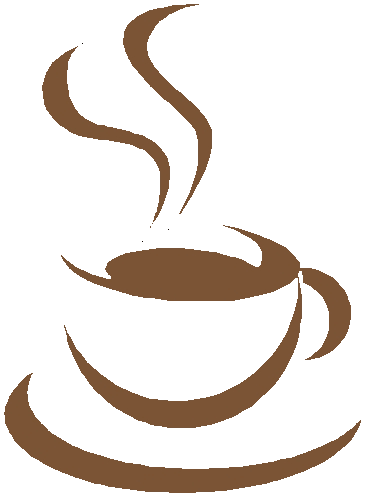